CSE 332: Graphs
Richard Anderson 
Spring 2016
1
Announcements
This week and next week – Graph Algorithms
Reading,  Monday and Wednesday,  Weiss 9.1-9.3
Guest lecture, Paul Beame
2
Graphs
A formalism for representing relationships between objects

Graph G = (V,E)
Set of vertices:V = {v1,v2,…,vn}
Set of edges:E = {e1,e2,…,em} where each ei connects one
   vertex to another (vj,vk)

For directed edges, (vj,vk) and (vk,vj) are distinct. (More on this later…)
D
A
C
B
V = {A, B, C, D}
E = {(C, B), 
     (A, B), 
     (B, A)
     (C, D)}
3
[Speaker Notes: I’m not convinced this is really an ADT, but it is certainly an important structure.]
Graphs
Notation
 |V| = number of vertices
 |E| = number of edges

v is adjacent to u if (u,v)∈ E
neighbor of = adjacent to
Order matters for directed edges
It is possible to have an edge (v,v), 
    called a loop.  
We will assume graphs without loops.
D
A
C
B
V = {A, B, C, D}
E = {(C, B), 
     (A, B), 
     (B, A)
     (C, D)}
4
[Speaker Notes: I’m not convinced this is really an ADT, but it is certainly an important structure.]
Examples of Graphs
For each, what are the vertices and edges?

The web
Facebook
Highway map
Airline routes

Call graph of a program

…
5
D
Directed Graphs
A
C
In directed graphs (a.k.a., digraphs), edges have a direction:






Thus, (u,v) ∈ E does not  imply (v,u) ∈ E.
I.e., v adjacent to u does not imply u adjacent to v.

In-degree of a vertex: number of inbound edges.
Out-degree of a vertex : number of outbound edges.
B
D
A
C
or
2 edges 
here
B
6
D
Undirected Graphs
A
C
In undirected graphs, edges have no specific direction (edges are always two-way):





Thus, (u,v) ∈ E does imply (v,u) ∈ E.  Only one of these edges needs to be in the set; the other is implicit.

Degree of a vertex: number of edges containing that vertex.  (Same as number of adjacent  vertices.)
B
7
Weighted Graphs
Each edge has an associated weight or cost.
20
Clinton
Mukilteo
30
Kingston
Edmonds
35
Bainbridge
Seattle
60
Bremerton
8
[Speaker Notes: How could we store weights in a
matrix?
List?]
Paths and Cycles
A path is a list of vertices {w1, w2, …, wq} such that     (wi, wi+1) ∈ E for all 1 ≤ i < q
A cycle is a path that begins and ends at the same node
Chicago
Seattle
Salt Lake City
San Francisco
Dallas
P = {Seattle, Salt Lake City, Chicago, 
       Dallas, San Francisco, Seattle}
9
Path Length and Cost
Path length: the number of edges in the path
Path cost: the sum of the costs of each edge
Chicago
3.5
Seattle
2
2
For path P:
  length(P) = 5
  cost(P) = 11.5
Salt Lake City
2
2.5
2.5
2.5
3
San Francisco
Dallas
How would you ensure that length(p)=cost(p) for all p?
10
Simple Paths and Cycles
A simple path repeats no vertices (except that the first can also be the last):
P = {Seattle, Salt Lake City, San Francisco, Dallas}
P = {Seattle, Salt Lake City, Dallas, San Francisco, Seattle}

A cycle is a path that starts and ends at the same node:
P = {Seattle, Salt Lake City, Dallas, San Francisco, Seattle}
P = {Seattle, Salt Lake City, Seattle, San Francisco, Seattle}

A simple cycle is a cycle that is also a simple path (in undirected graphs, no edge can be repeated).
11
[Speaker Notes: Cycles in undirected graphs can’t repeat an edge. Why would we say that?]
Paths/Cycles in Directed Graphs
Consider this directed graph:




Is there a path from A to D?
Does the graph contain any cycles?
D
A
C
B
12
[Speaker Notes: Cycles in undirected graphs can’t repeat an edge. Why would we say that?]
Undirected Graph Connectivity
Undirected graphs are connected if there is a path between any two vertices:




A complete undirected graph has an edge between every pair of vertices:


(Complete = fully connected)
Connected graph
Disconnected graph
13
[Speaker Notes: Can a directed graph which is strongly connected be acyclic?
NO. (Except the trivial one node case.) There must be a path from A to B and a path from B to A; so, there must be a cycle.
What about a weakly connected directed graph?
YES! See the one on the slide.

There are also further definitions of these; for example, the concept of biconnectivity showed up in my satisfiability research:

Does the graph have two distinct paths between any two vertices.]
Directed Graph Connectivity
Directed graphs are strongly connected 
if there is a path from any one vertex to 
any other.

Directed graphs are weakly connected 
if there is a path between any two vertices,
ignoring direction.

A complete directed graph has a directed 
edge between every pair of vertices.
(Again, complete = fully connected.)
14
[Speaker Notes: Can a directed graph which is strongly connected be acyclic?
NO. (Except the trivial one node case.) There must be a path from A to B and a path from B to A; so, there must be a cycle.
What about a weakly connected directed graph?
YES! See the one on the slide.

There are also further definitions of these; for example, the concept of biconnectivity showed up in my satisfiability research:

Does the graph have two distinct paths between any two vertices.]
G
D
C
H
A
B
E
F
Trees as Graphs
A tree is a graph that is:
 undirected
 acyclic
 connected



Hey, that doesn’t look like a tree!
15
[Speaker Notes: Each of the red areas breaks one of these constraints.

We won’t always require the constraint that the tree be directed.

In fact, if it’s not directed, we can just pick a root and hang everything from that node (making the edges directed); so, it’s not a big deal.]
Rooted Trees
G
G
C
D
C
H
H
A
B
E
A
B
F
G
D
C
H
D
A
B
E
E
F
F
We are more accustomed to:
Rooted trees (a tree node that is “special”)
Directed edges from parents to children (parent closer to root).
A rooted tree (root indicated in red) 
                              drawn two ways
Rooted tree with directed 
edges from parents to children.
Characteristics of this one?
16
[Speaker Notes: Each of the red areas breaks one of these constraints.

We won’t always require the constraint that the tree be directed.

In fact, if it’s not directed, we can just pick a root and hang everything from that node (making the edges directed); so, it’s not a big deal.]
main()
Directed Acyclic Graphs (DAGs)
mult()
DAGs are directed graphs with no (directed) cycles.
add()
read()
access()
Aside: If program call-graph is a DAG, then all procedure calls can be in-lined
17
[Speaker Notes: And, in fact, if we weaken some of our tree requirements, we get a DAG!
DAGs are a very common representation for dependence graphs.  The DAG here shows the non-recursive call-graph from a program.]
|E| and |V|
How many edges |E| in a graph with |V| vertices?

What if the graph is directed?

What if it is undirected and connected?

Can the following bounds be simplified?
Arbitrary graph: O(|E| + |V|)
Arbitrary graph: O(|E| + |V|2)
Undirected, connected: O(|E| log|V| + |V| log|V|)

Some (semi-standard) terminology:
A graph is sparse if it has O(|V|) edges (upper bound).
A graph is dense if it has (|V|2) edges.
18
What’s the data structure?
Common query:  which edges are adjacent to a vertex
19
D
A
Representation 2: Adjacency List
A
C
B
B
A list (array) of length |V| in which each entry stores a list (linked list) of all adjacent vertices
C
D
Runtimes:
Iterate over vertices?
Iterate over edges?
Iterate edges adj. to vertex?
Existence of edge?
Space requirements?
Best for what kinds of graphs?
20
[Speaker Notes: Some operations:
  iterate over vertices
  iterate over edges
  iterate over vertices adj. to a vertex
  check whether an edge exists]
A
D
B
C
D
Representation 1: Adjacency Matrix
A
A
C
B
A |V| x |V| matrix M in which an element M[u,v] is true if and only if there is an edge from u to v
B
C
D
Runtimes:
Iterate over vertices?
Iterate over edges?
Iterate edges adj. to vertex?
Existence of edge?
Space requirements?
Best for what kinds of graphs?
21
[Speaker Notes: Some operations:
  iterate over vertices
  iterate over edges
  iterate over vertices adj. to a vertex
  check whether an edge exists]
A
D
B
C
D
Representing Undirected Graphs
A
A
A
C
B
B
What do these reps look like for an undirected graph?
B
C
C
D
D
Adjacency matrix:
Adjacency list:
22
[Speaker Notes: Some operations:
  iterate over vertices
  iterate over edges
  iterate over vertices adj. to a vertex
  check whether an edge exists]
Some Applications:Bus Routes in Downtown Seattle
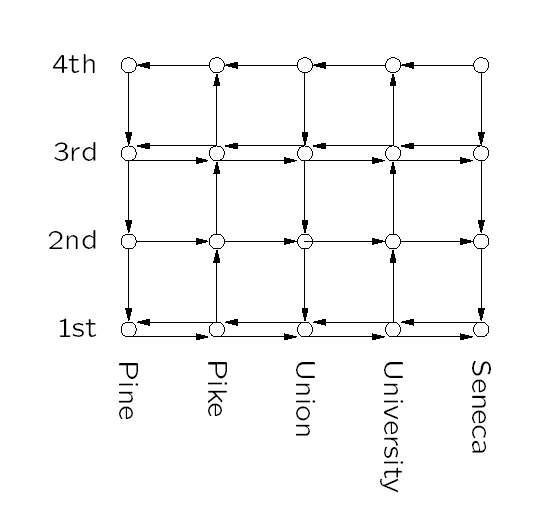 If we’re at 3rd and Pine, how can we get to
1st and University using Metro?  
How about 4th and Seneca?
23
[Speaker Notes: And here’s some directed graph examples]
CSE 143
CSE 341
CSE 378
CSE 142
CSE 403
CSE 451
CSE 321
CSE 370
CSE 303
CSE 457
CSE 326
CSE 421
CSE 467
CSE 322
Application: Topological Sort
Given a graph, G = (V,E), output all the vertices in V sorted so that no vertex is output before any other vertex with an edge to it.
What kind of input
graph is allowed?
Is the output unique?
24
[Speaker Notes: A topological or topo-sort is just a valid sorting of these vertices when we define an edge as an ordering constraint/relationship.
There are many other applications of topological sort. The classic example is getting a valid ordering of classes when edges represent prerequisites
What happens if I add an edge from “CSE 467” to “CSE 142”?  This graph is no longer a DAG!  In fact, we cannot topo-sort without a DAG!]
Topological Sort: Take One
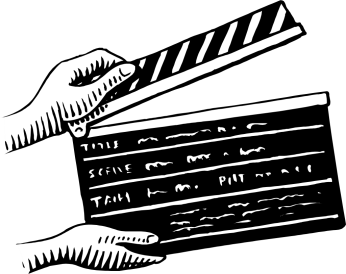 Label each vertex with its in-degree (# inbound edges)
While there are vertices remaining:
Choose a vertex v of in-degree zero; output v
Reduce the in-degree of all vertices adjacent to v
Remove v from the list of vertices
Runtime:
25
[Speaker Notes: That’s a bit less efficient than we can do. 
Let’s try this.
How well does this run?  Depends on how fast we can find a vertex with degree zero (let’s say |V|).  How quickly can we find adjacent vertices?  (|E|).   So O(|E| + |V|^2) = O(|V|^2)]
CSE 143
CSE 341
CSE 378
CSE 142
CSE 403
CSE 451
CSE 321
CSE 370
CSE 303
CSE 457
CSE 326
CSE 421
CSE 467
CSE 322
142
143
321
341
378
370
322
326

303
403
421
451
457
467
26
[Speaker Notes: A topological or topo-sort is just a valid sorting of these vertices when we define an edge as an ordering constraint/relationship.
There are many other applications of topological sort. The classic example is getting a valid ordering of classes when edges represent prerequisites
What happens if I add an edge from “CSE 467” to “CSE 142”?  This graph is no longer a DAG!  In fact, we cannot topo-sort without a DAG!]
void Graph::topsort(){
  Vertex v, w;
  labelEachVertexWithItsInDegree();
	
	for (int counter=0; counter < NUM_VERTICES; 							counter++){
    		v = findNewVertexOfDegreeZero();
    
    		v.topologicalNum = counter;
    		for each w adjacent to v
      		w.indegree--;
  }
}
27
[Speaker Notes: We should never find a cycle – this is a DAG
How long does this take?
Observation: The only new (eligible) vertices with indegree 0 are the ones adjacent to the vertex just processed.]
Topological Sort: Take Two
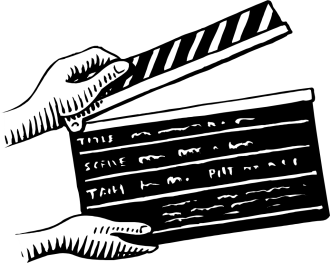 Label each vertex with its in-degree
Initialize a queue Q to contain all in-degree zero vertices
While Q not empty
v = Q.dequeue; output v
Reduce the in-degree of all vertices adjacent to v
If new in-degree of any such vertex u is zeroQ.enqueue(u)
Note: could use a stack, list, set,          box, … instead of a queue
Runtime:
28
[Speaker Notes: Why use a queue?
Some sense of stability (as discussed during the sorting )]
void Graph::topsort(){
  Queue q(NUM_VERTICES);  
  int counter = 0; 
  Vertex v, w;
	labelEachVertexWithItsIn-degree();

  q.makeEmpty();
  for each vertex v
    if (v.indegree == 0)
      q.enqueue(v);

  while (!q.isEmpty()){
    v = q.dequeue();
    v.topologicalNum = ++counter;
    for each w adjacent to v
      if (--w.indegree == 0)
        q.enqueue(w);
  }
}
intialize the
queue
get a vertex with
indegree 0
insert new
eligible
vertices
29
[Speaker Notes: Idea: Use a set data structure to keep track of eligible vertices (Queue or Stack).]
Find a topological order for the following graph
H
E
I
A
D
G
J
C
F
K
B
L
If a graph has a cycle, there is no topological sort
Consider the first vertex on the cycle in the topological sort
It must have an incoming edge
A
F
B
E
C
D
Lemma: If a graph is acyclic, it has a vertex with in degree 0
Proof:  
Pick a vertex v1, if it has in-degree 0 then done
If not, let (v2, v1) be an edge, if v2 has in-degree 0 then done
If not, let (v3, v2) be an edge . . .
If this process continues for more than n steps, we have a repeated vertex, so we have a cycle